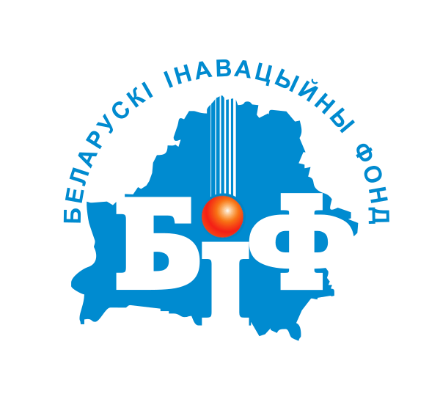 ВОЗМОЖНОСТИ 
ВЕНЧУРНОГО ФИНАНСИРОВАНИЯ
ИННОВАЦИОННЫХ ПРОЕКТОВ
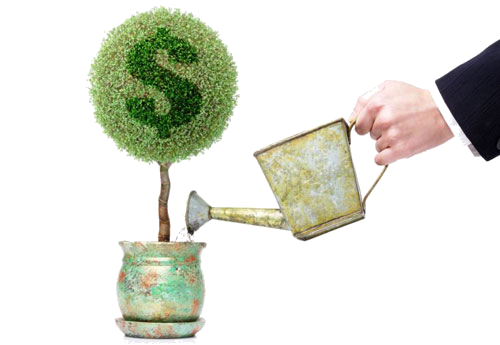 МИНЬКО
Алла Вадимовна

БЕЛОРУССКИЙ ИННОВАЦИОННЫЙ ФОНД
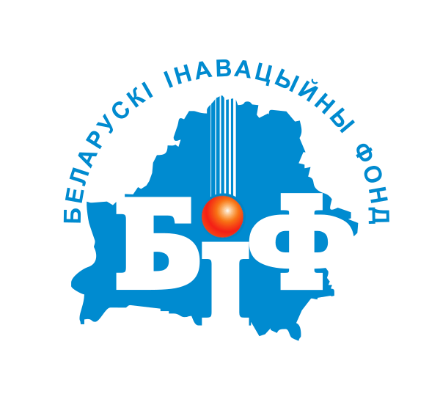 МИРОВОЙ ОПЫТ
Развитая венчурная индустрия является одним из основных элементов успешного инновационного развития страны:

США
2
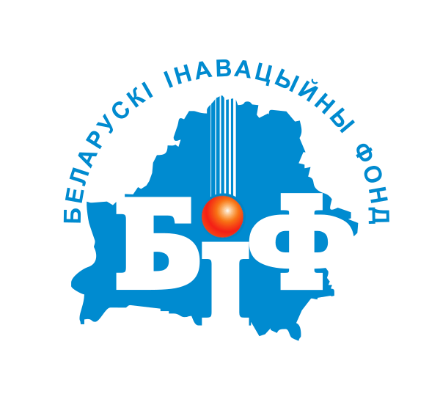 МИРОВОЙ ОПЫТ
Развитая венчурная индустрия является одним из основных элементов успешного инновационного развития страны:

ИЗРАИЛЬ


Общий капитал венчурных фондов – порядка $2 МЛРД в год;


Общая капитализация 100 крупнейших высокотехнологичных компаний, получивших венчурные инвестиции – порядка
$30 МЛРД.
3
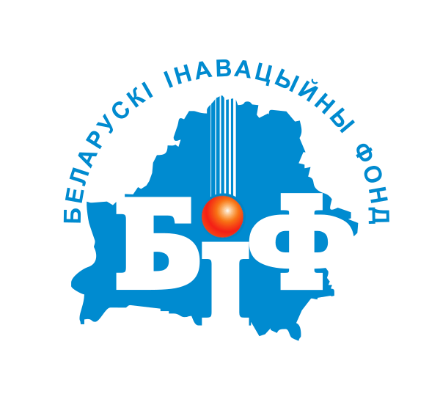 ЗАКОНОДАТЕЛЬСТВО 
РЕСПУБЛИКИ  БЕЛАРУСЬ
Указ Президента Республики Беларусь от 3 января 2007 г. №1 «Об утверждении Положения о порядке создания субъектов инновационной инфраструктуры».

Указ Президента Республики Беларусь от 17 мая 2010 г. №252 «О внесении дополнений и изменений в некоторые Указы Президента Республики Беларусь».

Закон Республики Беларусь от 10 июля 2012 г. №425-З «О государственной инновационной политике и инновационной деятельности в Республике Беларусь».

Указ Президента Республики Беларусь от 15 июня 2016 г. №223 «О внесении дополнений и изменений в Указ Президента Республики Беларусь» (в Указ Президента Республики Беларусь от 25 марта 2008 г. №174 «О совершенствовании деятельности Белорусского инновационного фонда»).
4
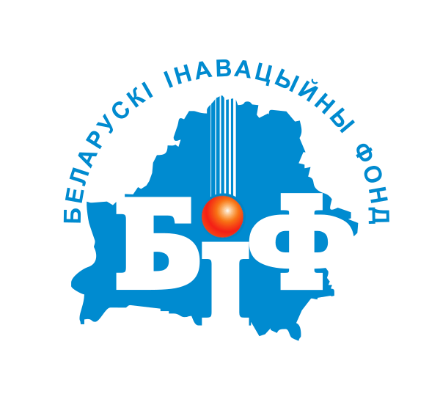 БЕЛОРУССКИЙ 
ИННОВАЦИОННЫЙ ФОНД
некоммерческая организация, образованная постановлением Совета Министров в 1998 году
Основная задача 
Комплексная поддержка инновационной деятельности: финансирование инновационных проектов, развитие инновационной инфраструктуры, а также внедрение передовых механизмов финансирования инновационной деятельности
5
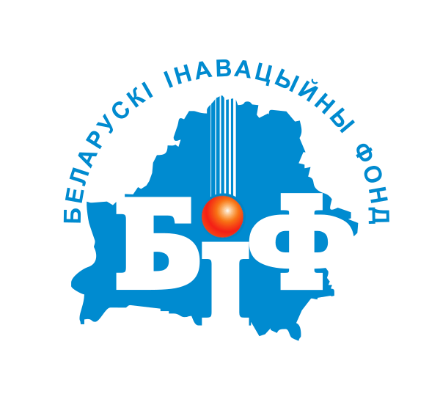 ОСНОВНЫЕ НАПРАВЛЕНИЯ ДЕЯТЕЛЬНОСТИ
6
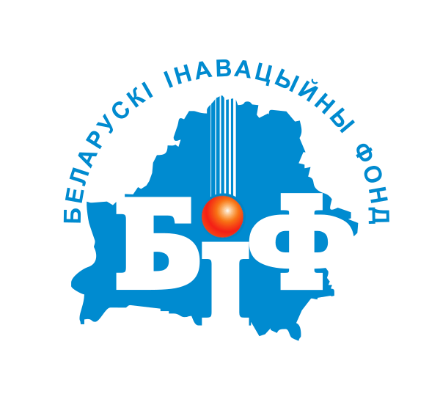 ФИНАНСИРОВАНИЕ ПРОЕКТОВ
Белинфонд осуществляет финансовую поддержку на возвратной основе:

научно-исследовательских, опытно-конструкторских и опытно-технологических работ, выполняемых в рамках реализации инновационных проектов;
работ по организации и освоению производства научно-технической продукции, полученной в результате выполнения инновационных проектов и заданий государственных научно-технических программ;
венчурных проектов.
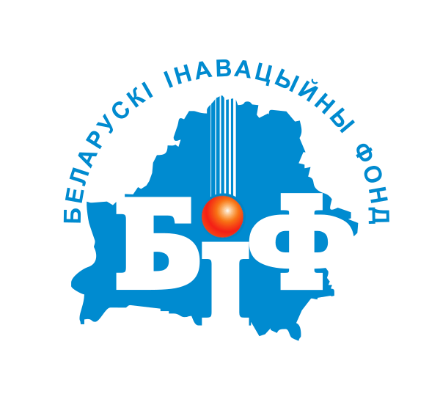 ПРЕИМУЩЕСТВА ФИНАНСИРОВАНИЯ
8
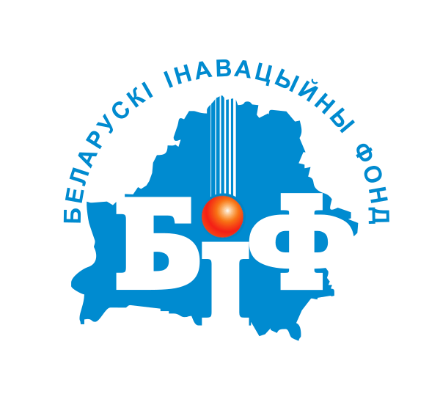 СХЕМА ФИНАНСИРОВАНИЯ ПРОЕКТОВ
Венчурные проекты
Организация и освоение производства
НИР
Разработка ОК(Т)Р
БИФ
Республиканский бюджет
Возврат средств
Инновационный фонд, выделяемые на науку средства
Прочие источники
9
Примеры успешно коммерциализированных проектов
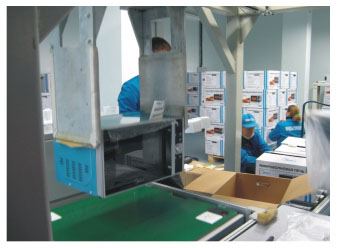 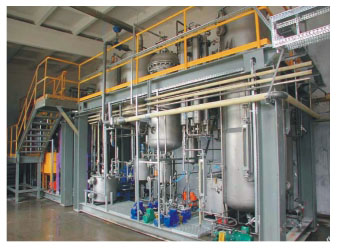 Установка для промышленного 
получения дизельного 
биотоплива из рапсового масла 
(ОАО «Гродно-Азот», г. Гродно)
Производство изделий бытовой техники «Горизонт-Мидеа» (СВЧ-печи)
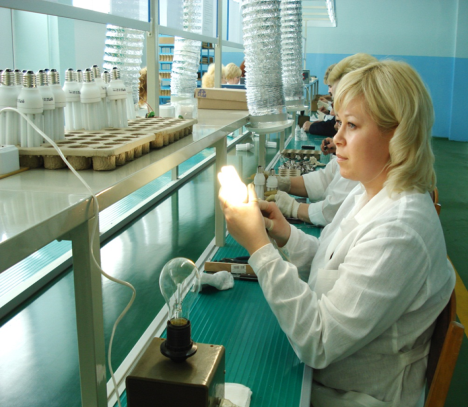 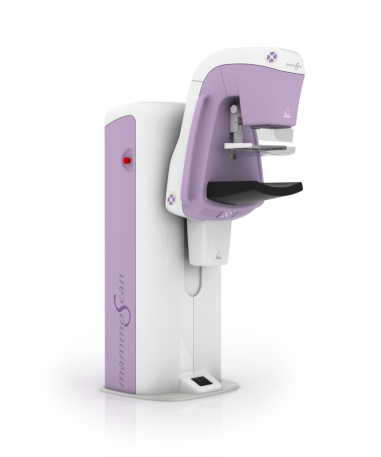 Цифровой рентгенографический маммограф(НПЧУП «АДАНИ», г. Минск)
Производство компактных люминесцентных ламп (ОАО «БЭЛЗ», г. Брест
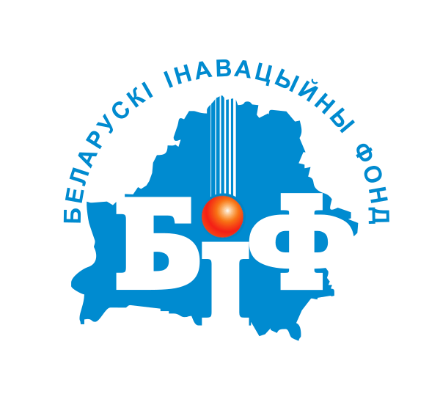 ВАУЧЕРЫ И ГРАНТЫ
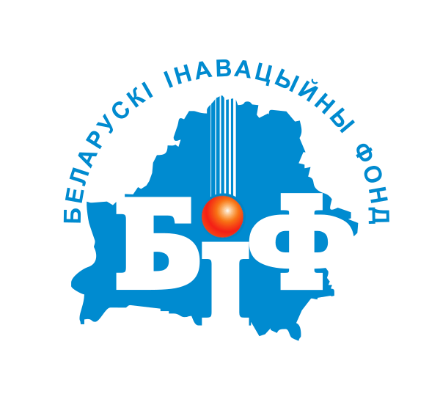 ВАУЧЕРЫ И ГРАНТЫ
РОССИЙСКО-БЕЛОРУССКИЙ ФОНД 
ВЕНЧУРНЫХ ИНВЕСТИЦИЙ
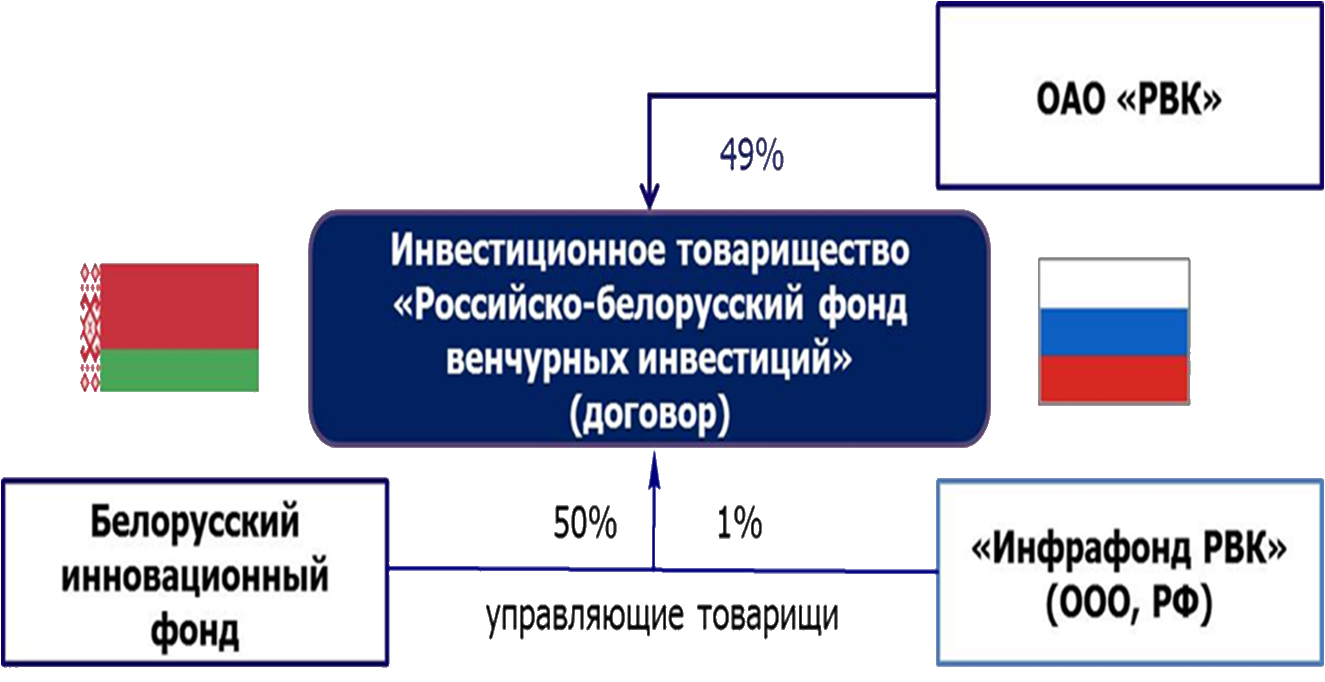 13
КИТАЙСКО-БЕЛОРУССКИЙ ВЕНЧУРНЫЙ ФОНД
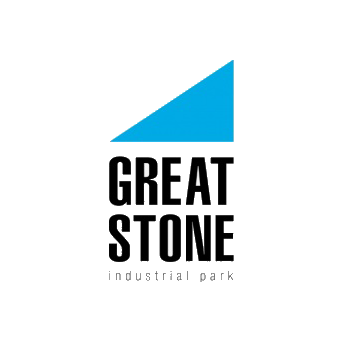 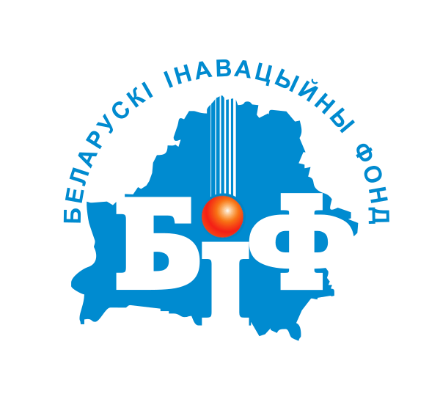 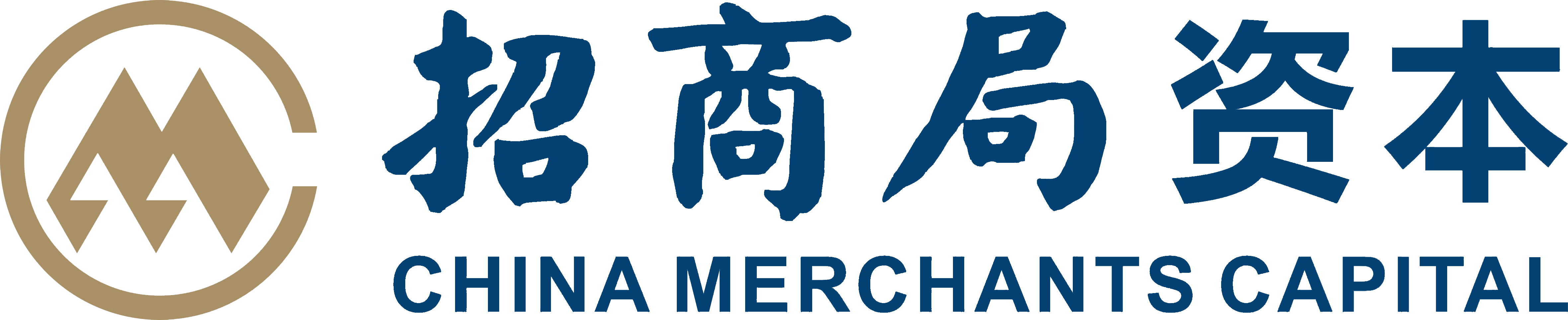 СЗАО «Компания по развитию
индустриального парка»
14
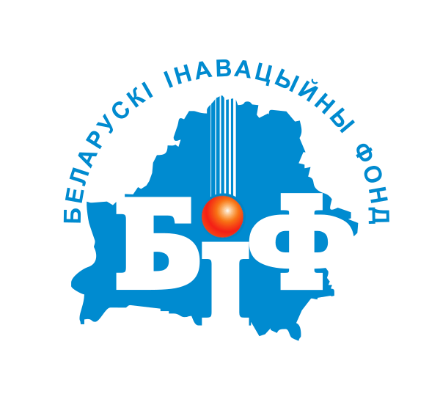 РЕСПУБЛИКАНСКИЙ КОНКУРС ИННОВАЦИОННЫХ ПРОЕКТОВ
Белорусский инновационный фонд является организатором с 2010 года.

Цели проведения конкурса: 
стимулирование реализации перспективных инновационных проектов;
содействие в поиске инвестиционной поддержки инновационных проектов;
коммерциализация результатов научных исследований и разработок.

Представленные на конкурс инновационные проекты должны соответствовать приоритетным направлениям научно-технической деятельности в Республике Беларусь.
15
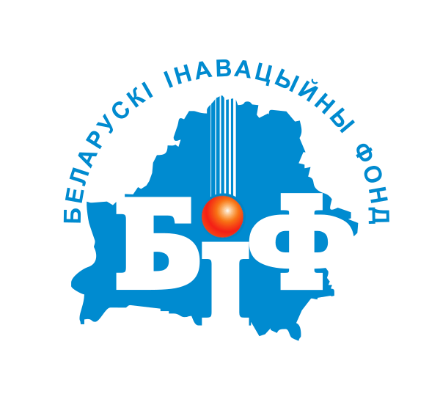 РЕСПУБЛИКАНСКИЙ КОНКУРС ИННОВАЦИОННЫХ ПРОЕКТОВ
16
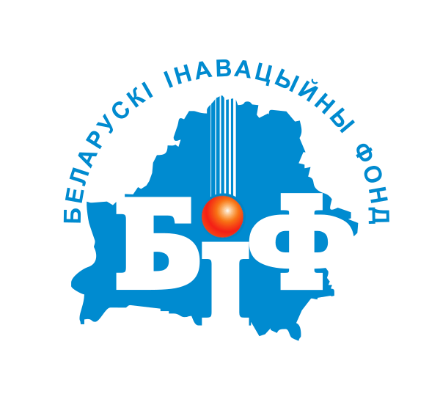 РЕСПУБЛИКАНСКИЙ КОНКУРС ИННОВАЦИОННЫХ ПРОЕКТОВ
17
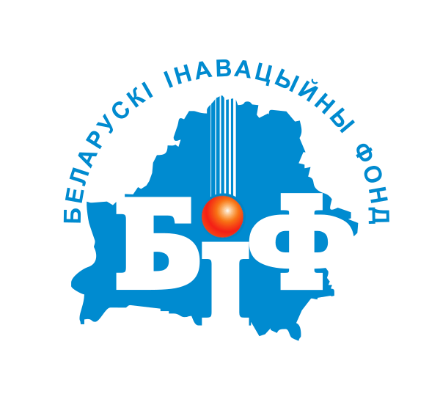 ОСНОВНЫЕ МОМЕНТЫ
Развитая венчурная индустрия является одним из основных элементов успешного инновационного развития страны;
Белорусский инновационный фонд – это некоммерческая организация, образованная постановлением Совета Министров в 1998 году, основной задачей которой является комплексная поддержка инновационного развития;
Основным направлением деятельности фонда является финансирование инновационных проектов и работ;
Финансирование осуществляется на возвратной основе под льготную ставку - 50% ставки рефинансирования НБРБ;
Фонд занимается предоставлением не только заемных средств. Существует возможность получения ваучеров и грантов, а также венчурных инвестиций из Российско-белорусского и Китайско-белорусского венчурных фондов;
Фонд также занимается организацией и проведением Республиканского конкурса инновационных проектов.
18
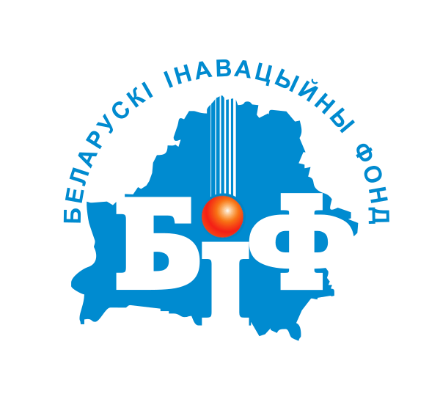 СПАСИБО 
ЗА ВНИМАНИЕ!
220002, Республика Беларусь
г. Минск, ул. В. Хоружей, 31А – 403

тел/факс: +375 (17) 293 17 97

е-mail: belinfund@mail.ru
http://www.bif.ac.by
БЕЛОРУССКИЙ 
ИННОВАЦИОННЫЙ ФОНД